Figure 5. (A, B) Nissl-stained (A) and in situ hybridized sections (B) of area OC. In the primary visual ...
Cereb Cortex, Volume 14, Issue 10, October 2004, Pages 1134–1143, https://doi.org/10.1093/cercor/bhh073
The content of this slide may be subject to copyright: please see the slide notes for details.
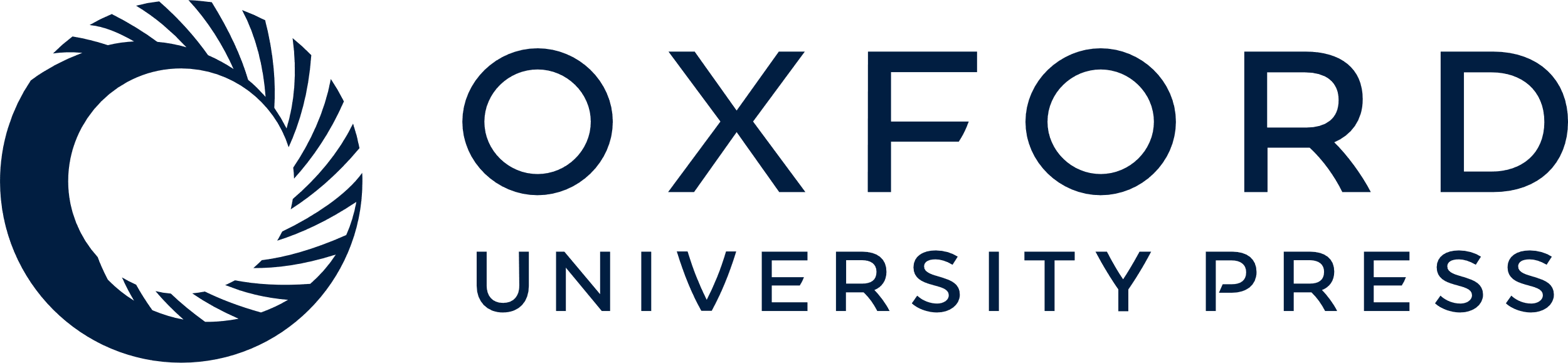 [Speaker Notes: Figure 5. (A, B) Nissl-stained (A) and in situ hybridized sections (B) of area OC. In the primary visual area, intense signals for neurogranin mRNA were observed in the small round cells in layer IV as well as in the pyramidal cells in layers III and VI. No signal was observed in layer I. Scale bar = 200 µm. (C, D) Nissl-stained (C) and in situ hybridized sections (D) of the border region between area OC and area OB (the secondary visual area). Arrowheads indicate the border. Intense signals were observed in layer IV of area OC, but not in layer IV of area OB. Scale bar = 500 µm. (E) The neurogranin OD/Nissl OD ratio in area OC. The ratio was higher in layers IV and VI than in the remaining layers. *Significantly different from the lowest value (layer II; P < 0.02, one sample t-test, n = 6).


Unless provided in the caption above, the following copyright applies to the content of this slide:]